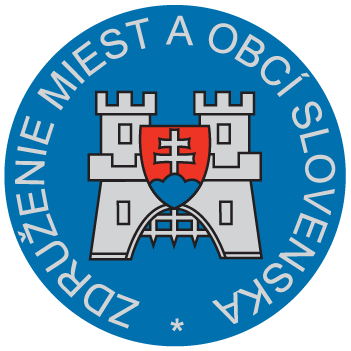 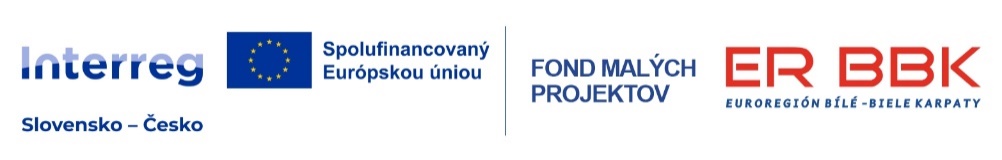 Predstavenie ZMOS s dôrazom na cezhraničné aktivity
Zuzana Špačeková, ústredná riaditeľka Kancelárie ZMOS
Brno, 11. december 2024
CZ-SK TOWN-TWINNING – PROSTŘEDEK K POZNÁVÁNÍ A INTEGRACI (FMP/MI/01/011_CZ)
ZMOS
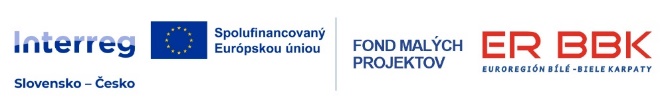 Združenie miest a obcí Slovenska je najväčšia a najstaršia nevládna organizácia združujúca, zastupujúca  a reprezentujúca mestá, obce a mestské časti v Slovenskej republike ako právnické osoby. 
Od svojho založenia v marci 1990 sa aktívne zapája do reformných procesov verejnej správy a svoje aktivity vyvíja tak vo vzťahu k svojim členom, ako aj vo vzťahu k národným orgánom a tiež na európskej a medzinárodnej úrovni. 
Vďaka aktívnej participácii v procesoch budovania a upevňovania miestnej samosprávy a demokracie na Slovensku ZMOS predstavuje neoceniteľný zdroj informácií, skúseností a dobrých praktík pre domáce a zahraničné inštitúcie a združenia miestnych samospráv.
ZMOS združuje 2787 samospráv z celkového počtu 2929 samospráv. Zo 141 miest je členom ZMOS 114 a z 2788 obcí a mestských častí je členom 2647 obcí a 26 mestských častí v Bratislave a v Košiciach.
V rámci krajín EÚ nepôsobí žiadna iná strešná organizácia samosprávy na princípe dobrovoľnosti s tak vysokou mierou reprezentatívnosti a dlhodobej členskej stability.
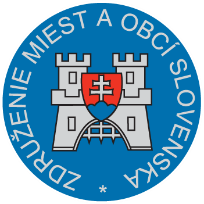 CZ-SK TOWN-TWINNING – PROSTŘEDEK K POZNÁVÁNÍ A INTEGRACI (FMP/MI/01/011_CZ)
10. 12. 2024
Sekcie ZMOS
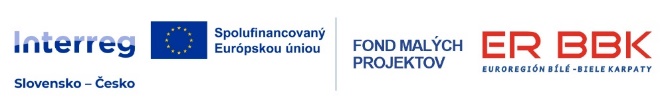 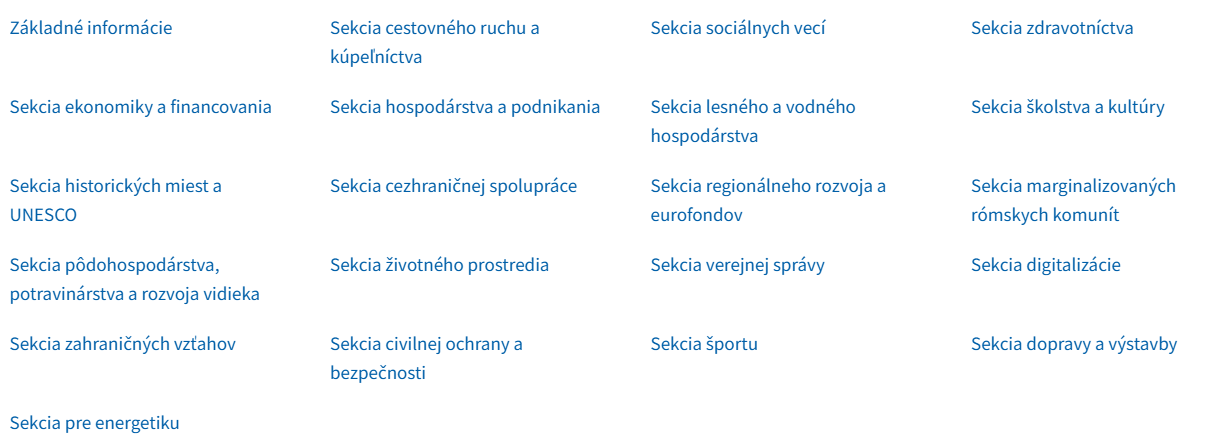 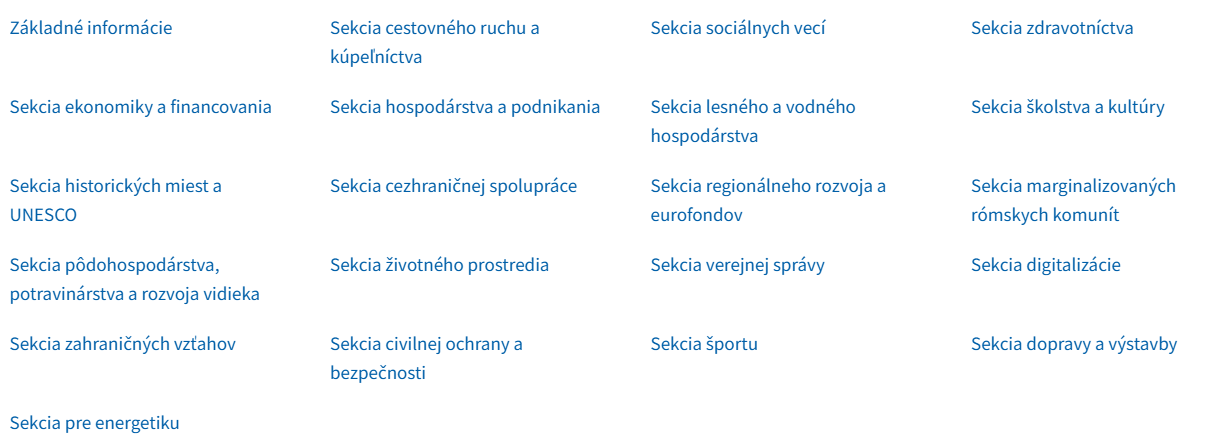 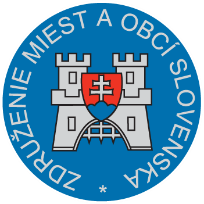 CZ-SK TOWN-TWINNING – PROSTŘEDEK K POZNÁVÁNÍ A INTEGRACI (FMP/MI/01/011_CZ)
10. 12. 2024
Sekcia zahraničných vzťahov a Sekcia cezhraničnej spolupráce
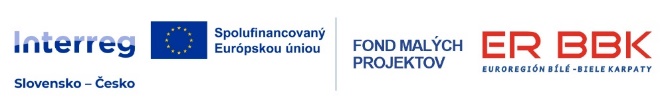 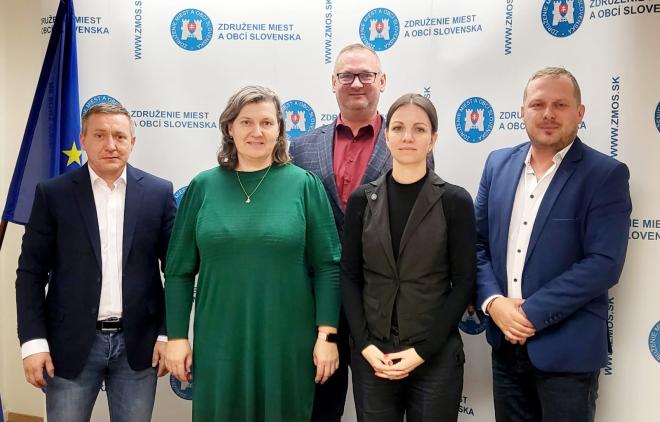 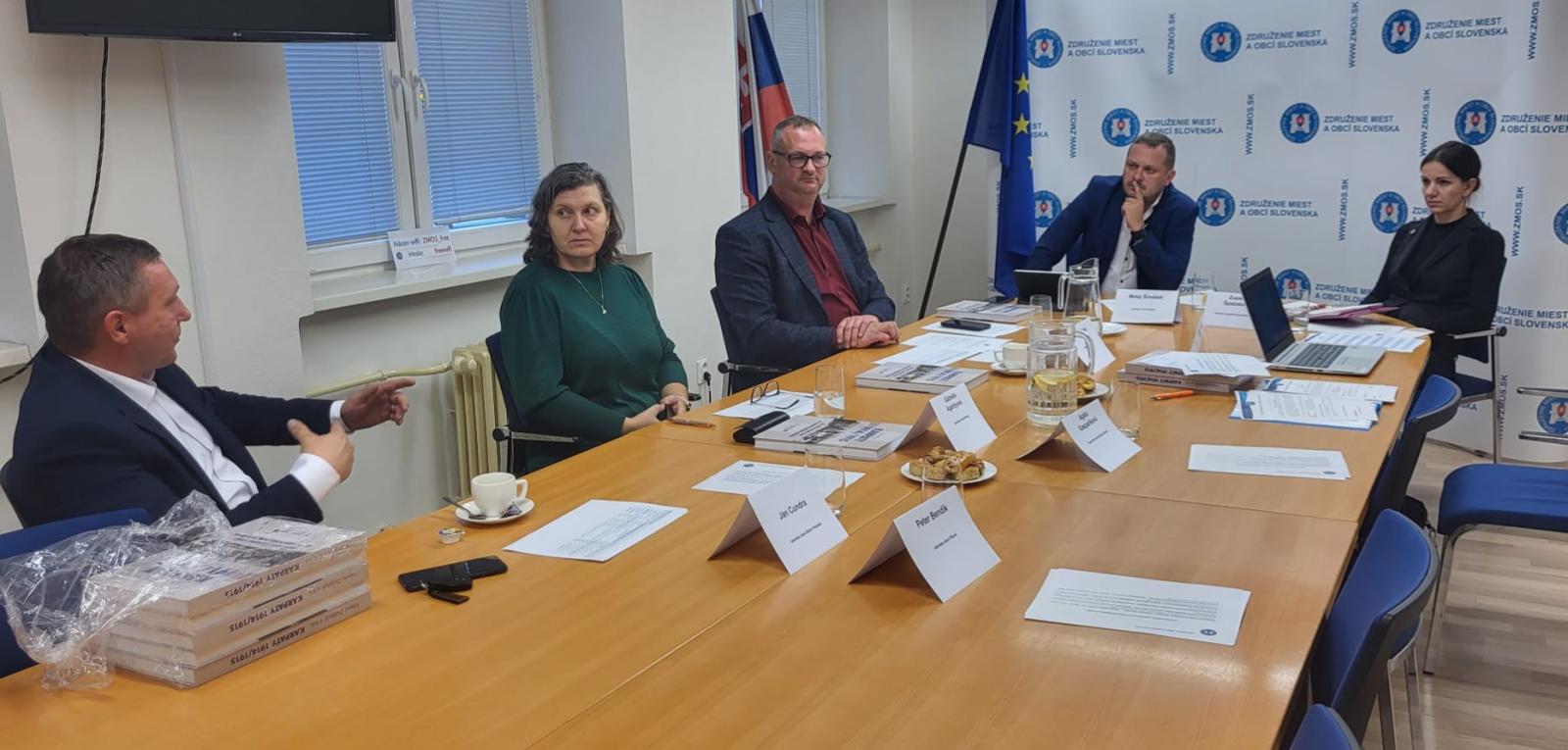 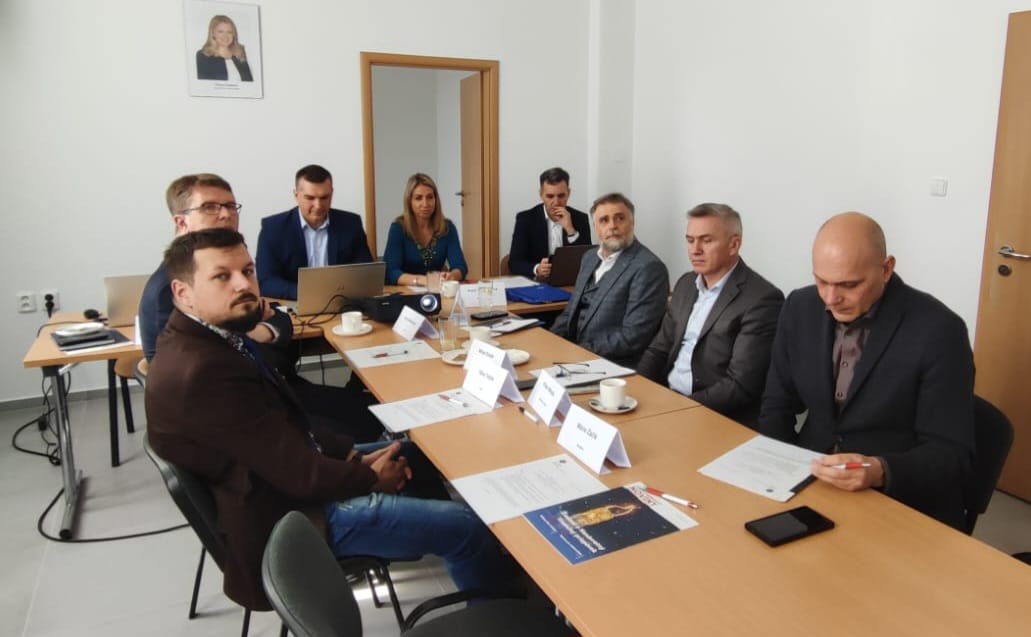 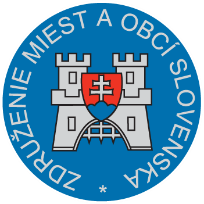 CZ-SK TOWN-TWINNING – PROSTŘEDEK K POZNÁVÁNÍ A INTEGRACI (FMP/MI/01/011_CZ)
10. 12. 2024
Prieskum ZMOS o cezhraničnej spolupráci
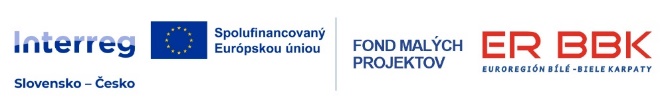 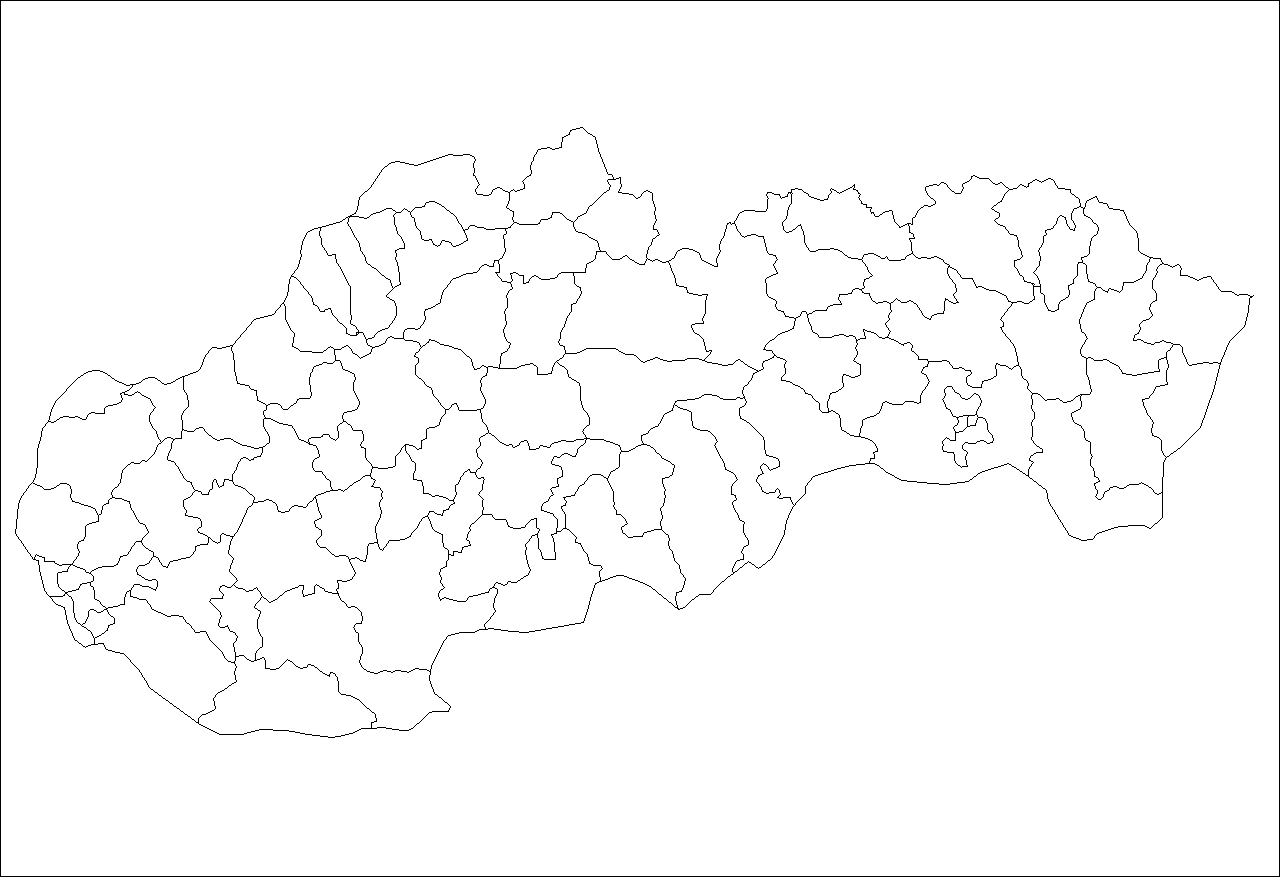 Uskutočnil sa v roku 2018 v rámci národného projektu Modernizácia miestnej územnej samosprávy.
Súčasťou reprezentatívnej vzorky boli mestá a obce situované do prostredia všetkých 36 prihraničných okresov Slovenska (382 samospráv).
Zmapovali sme spoluprácu našich samospráv spolupracujúcich s mestami a obcami v susedných štátoch, teda to, ako intenzívne či sporadicky kooperujú, v akých oblastiach a s akou finančnou podporou. Tiež nás zaujímalo, v čom vidia naše mestá a obce prínos cezhraničnej spolupráce. Otázky pre starostov a primátorov sledovali aj to, či sa vo svojej práci inšpirujú riešeniami realizovanými v prihraničných samosprávach.
49,5 %
prihraničných samospráv SR pravidelne spolupracuje so samosprávami zo susedných štátov
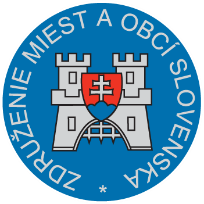 CZ-SK TOWN-TWINNING – PROSTŘEDEK K POZNÁVÁNÍ A INTEGRACI (FMP/MI/01/011_CZ)
10. 12. 2024
Prieskum ZMOS o cezhraničnej spolupráci
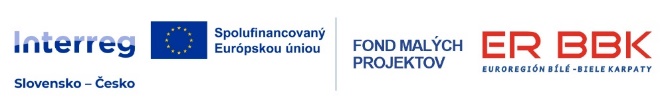 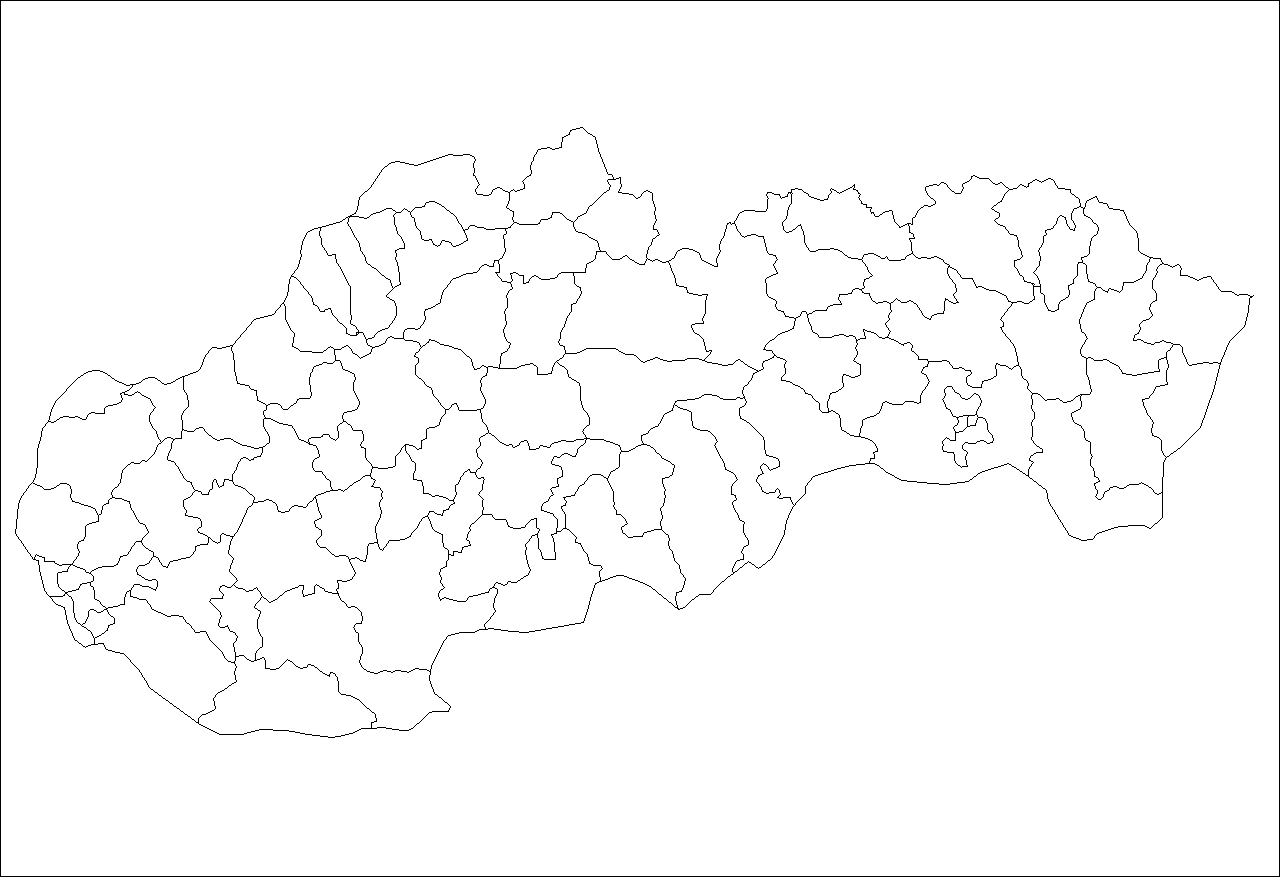 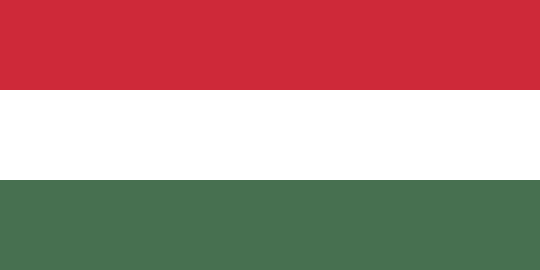 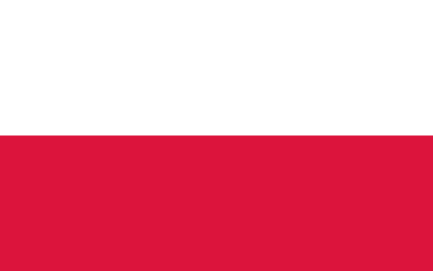 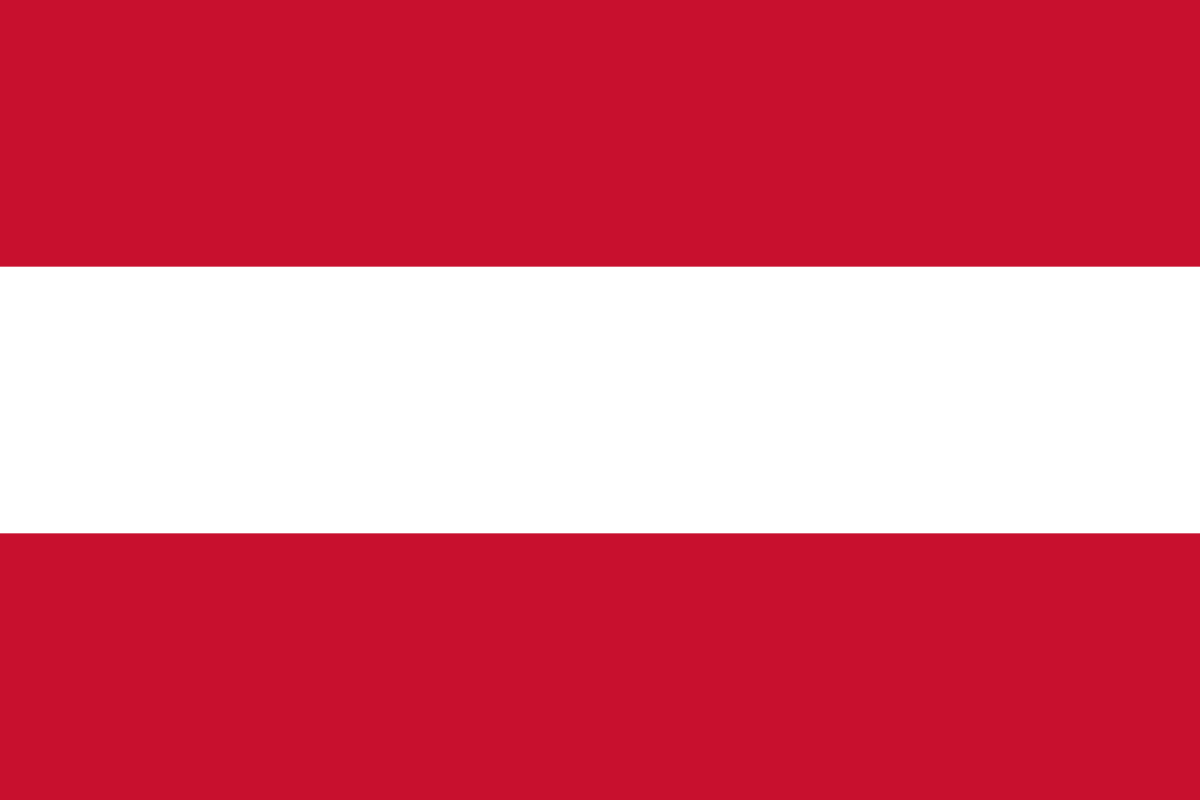 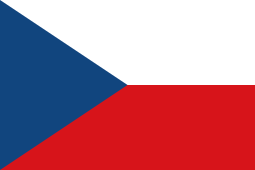 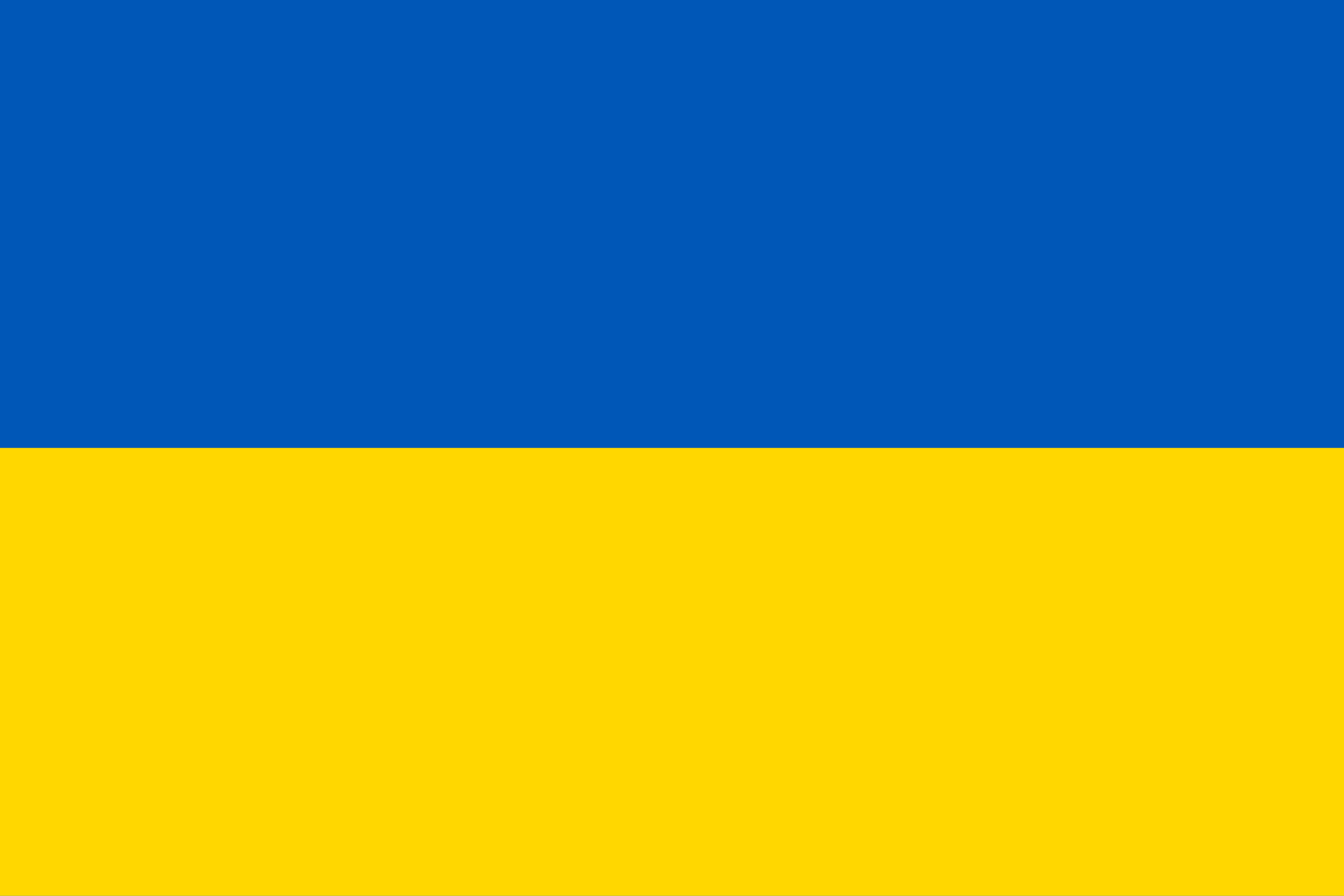 12,3 %
4,1 %
36,5 %
41,2 %
42,4 %
pravidelná spolupráca prihraničných samospráv SR so samosprávami v susedných štátoch
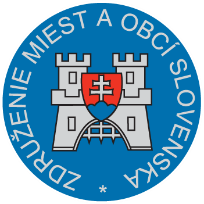 CZ-SK TOWN-TWINNING – PROSTŘEDEK K POZNÁVÁNÍ A INTEGRACI (FMP/MI/01/011_CZ)
10. 12. 2024
Prieskum ZMOS o cezhraničnej spolupráci
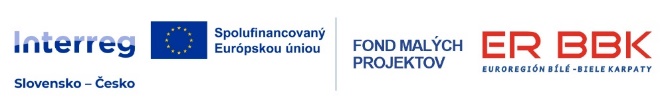 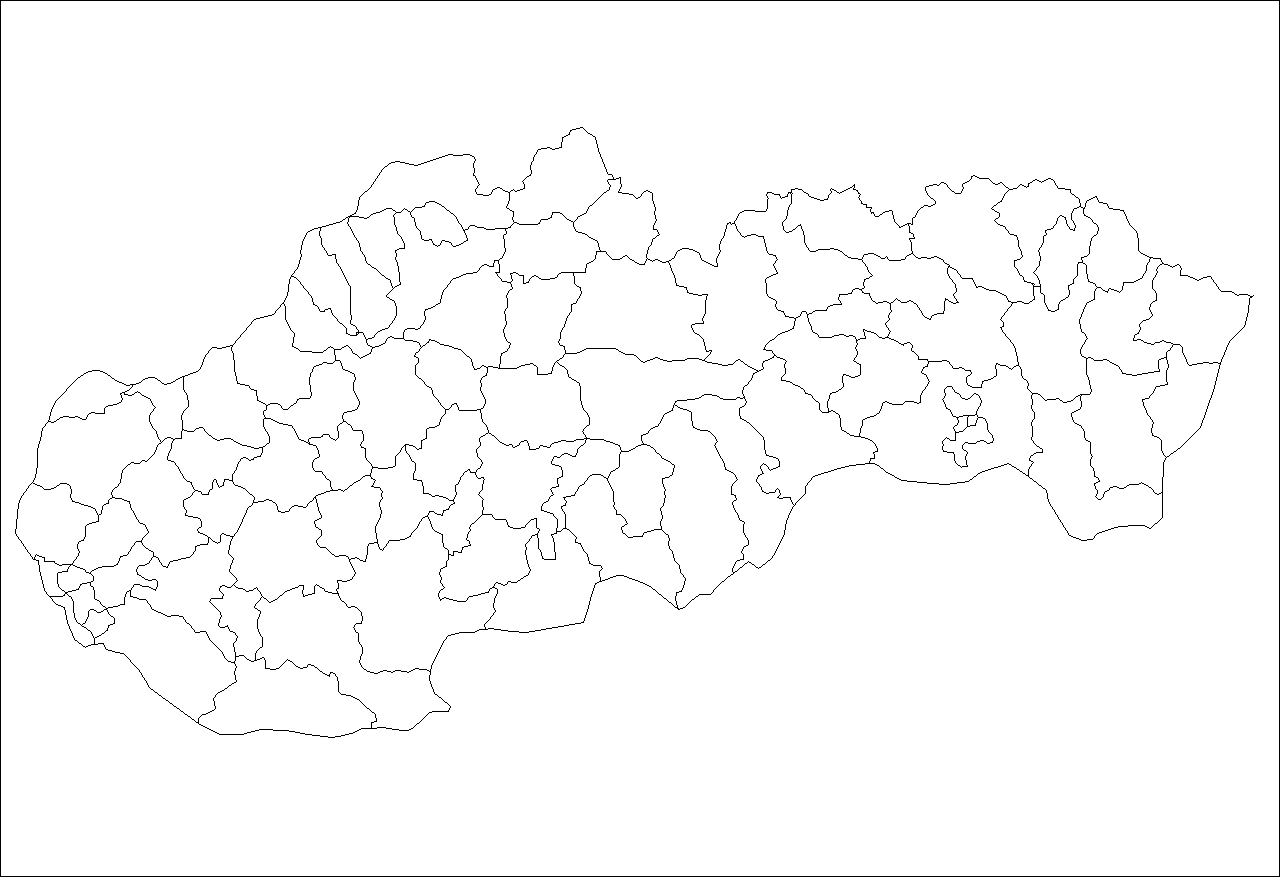 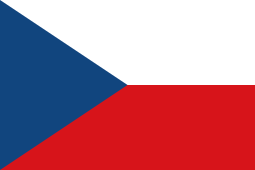 60,9 %
53,3 %
samospráv z Trenčianskeho kraja spolupracuje so samosprávami z ČR
samospráv z Prešovského kraja nespolupracuje so žiadnou samosprávou z ČR
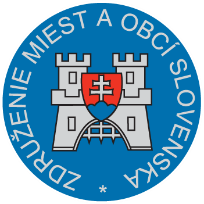 CZ-SK TOWN-TWINNING – PROSTŘEDEK K POZNÁVÁNÍ A INTEGRACI (FMP/MI/01/011_CZ)
10. 12. 2024
Prieskum ZMOS o cezhraničnej spolupráci
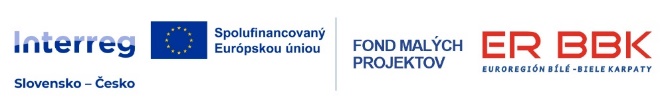 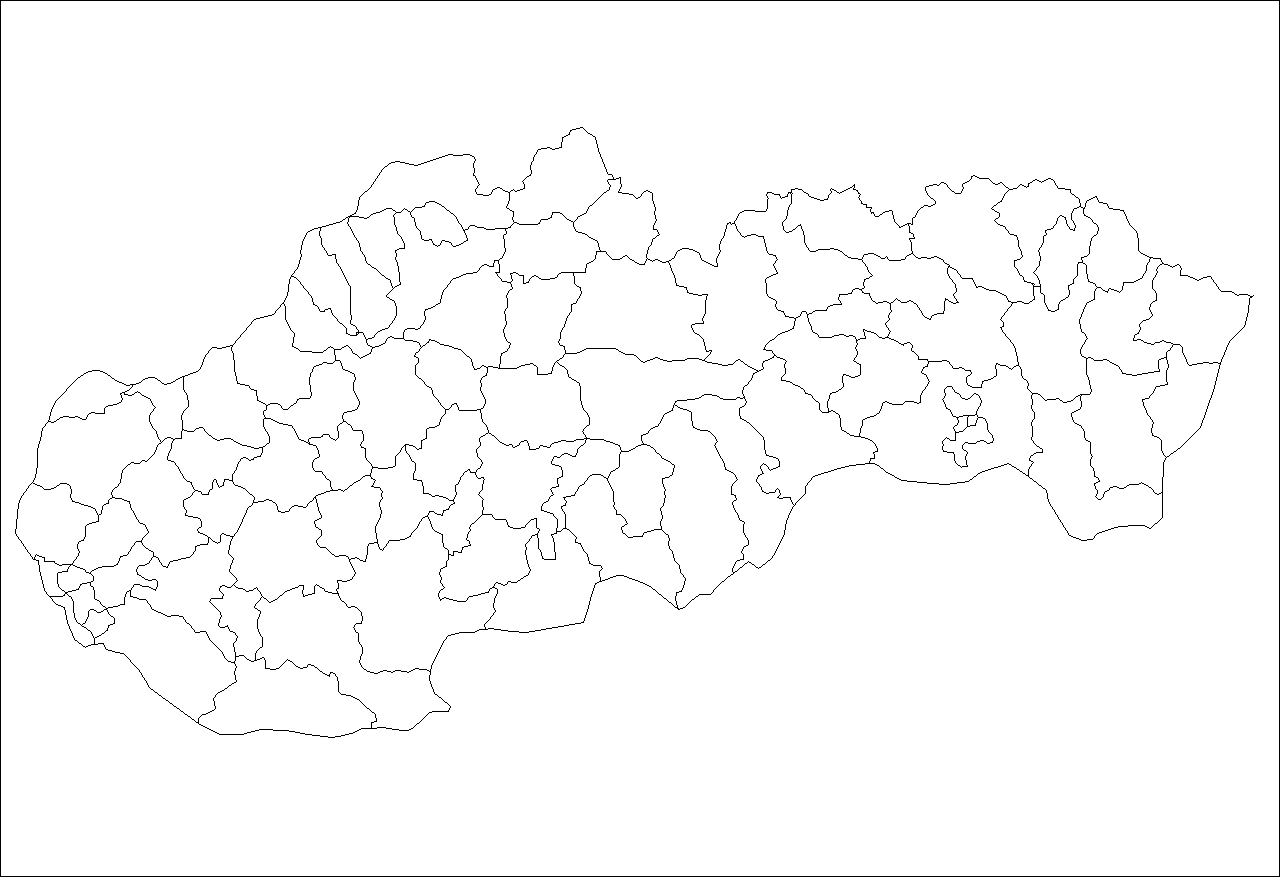 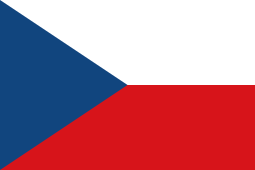 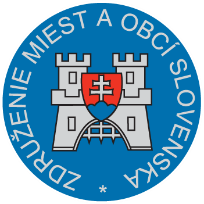 CZ-SK TOWN-TWINNING – PROSTŘEDEK K POZNÁVÁNÍ A INTEGRACI (FMP/MI/01/011_CZ)
10. 12. 2024
Prieskum ZMOS o cezhraničnej spolupráci
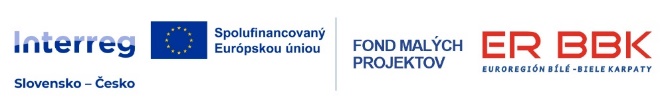 41,8 %
34,5 %
23,6 %
kombinácia vlastných zdrojov a zdrojov partnerskej samosprávy
vlastné zdroje
eurofondy
financovanie spolupráce
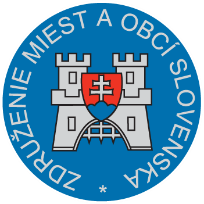 CZ-SK TOWN-TWINNING – PROSTŘEDEK K POZNÁVÁNÍ A INTEGRACI (FMP/MI/01/011_CZ)
10. 12. 2024
Prieskum ZMOS o cezhraničnej spolupráci
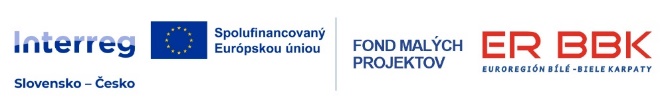 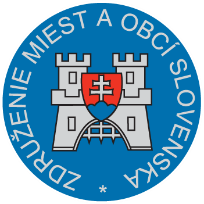 CZ-SK TOWN-TWINNING – PROSTŘEDEK K POZNÁVÁNÍ A INTEGRACI (FMP/MI/01/011_CZ)
10. 12. 2024
Spolupráca so SMO ČR
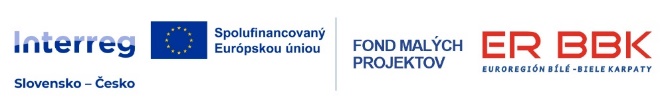 V októbri 2024 sa v Prahe uskutočnilo spoločné rokovanie ZMOS a SMO ČR.
Rokovanie sa venovalo otázkam prehĺbenia vzájomnej spolupráce, medzi obecnej spolupráce v ČR a SR, problematike odpadového hospodárstva, digitalizácie a kohéznej politiky EÚ.
Išlo o oficiálne bilaterálne rokovanie po viac ako piatich rokoch.
Partnerské organizácie sa dohodli na príprave Týždňa československej vzájomnosti, ako aj ďalších spoločných projektoch.
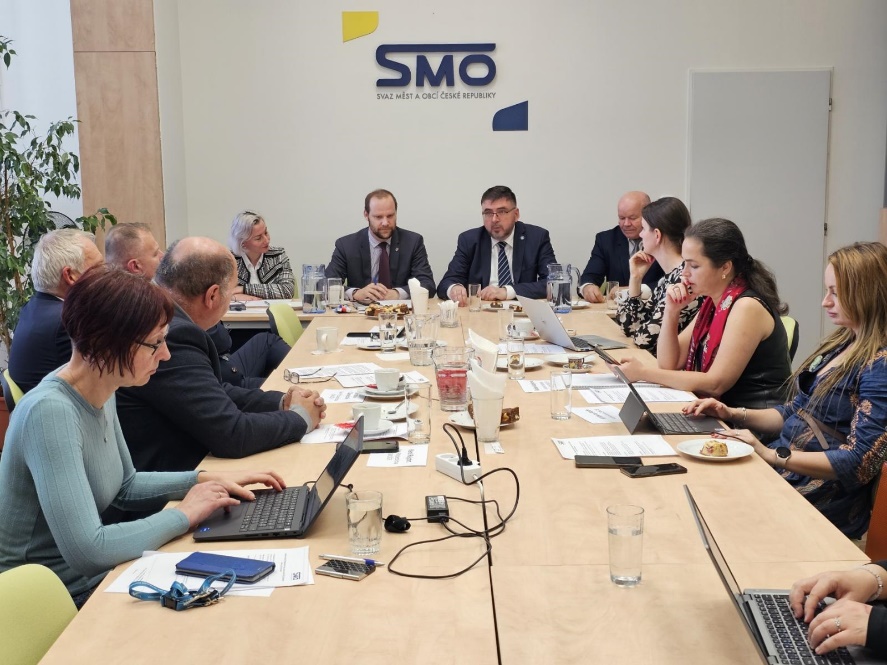 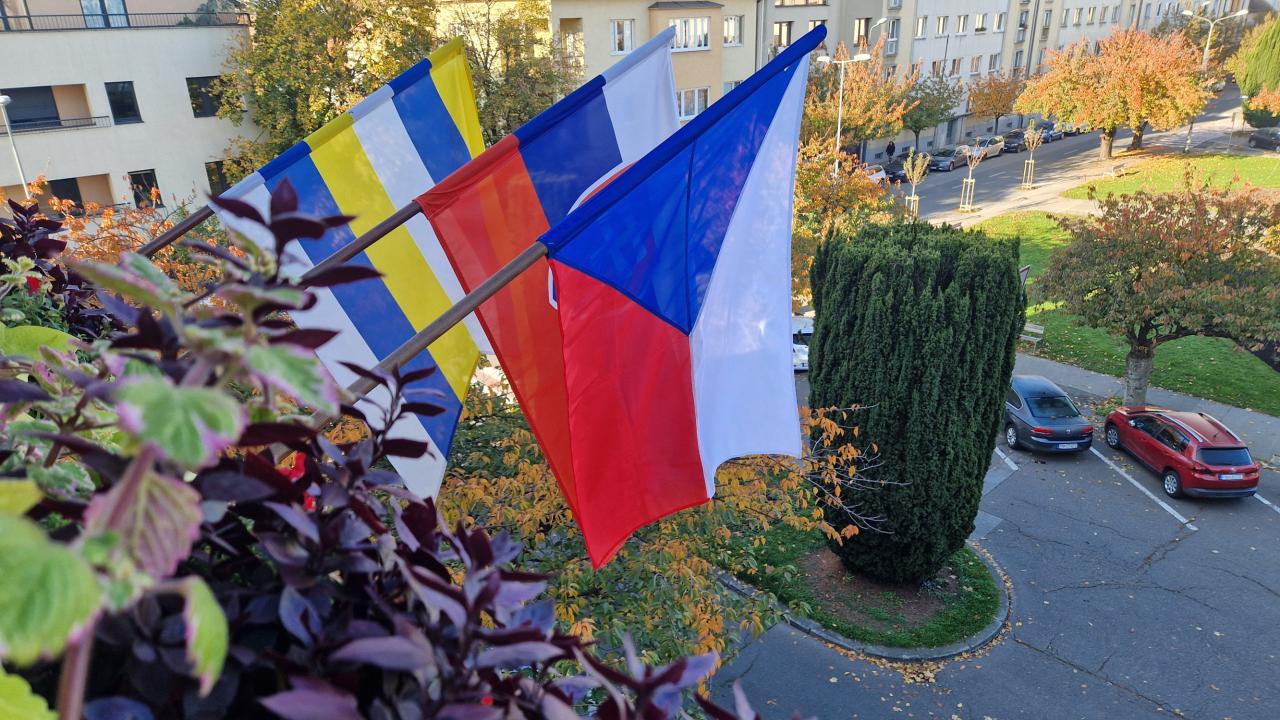 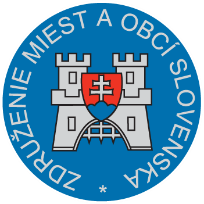 CZ-SK TOWN-TWINNING – PROSTŘEDEK K POZNÁVÁNÍ A INTEGRACI (FMP/MI/01/011_CZ)
10. 12. 2024
Karpatský euroregión
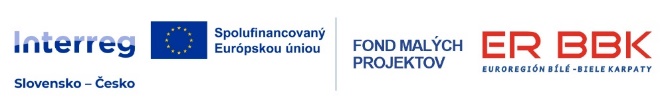 Cieľom stretnutia bolo prediskutovanie ďalšej projektovej spolupráce v budúcom roku. Ide o projekty, ktoré spájajú prihraničie Slovenska a Poľska, mestá a obce v prihraničných regiónoch Prešovského kraja. 
Diskutovali sme tiež o spoločných projektoch zameraných aj na podporu ďalších krajov, ako aj o spolupráci s partnermi z ČR na miestnej úrovni.
Spoločne implementujeme nadnárodný projekt „Central Mountains“ z programu Interreg Stredná Európa´v rámci konzorcia ďalších partnerov z Česka, Maďarska, Talianska, Rakúska a Rumunska.
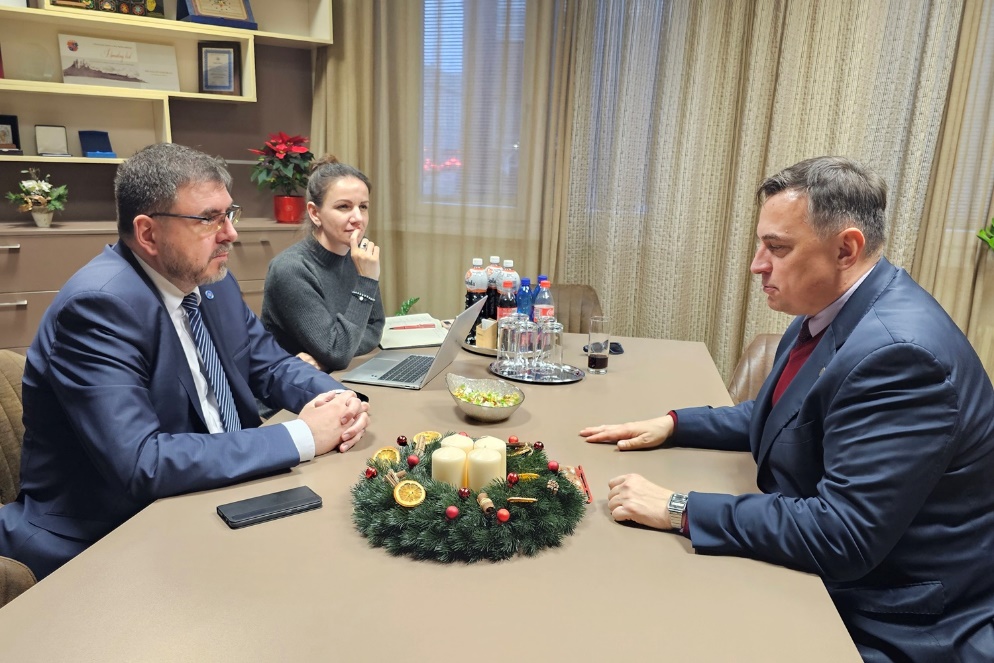 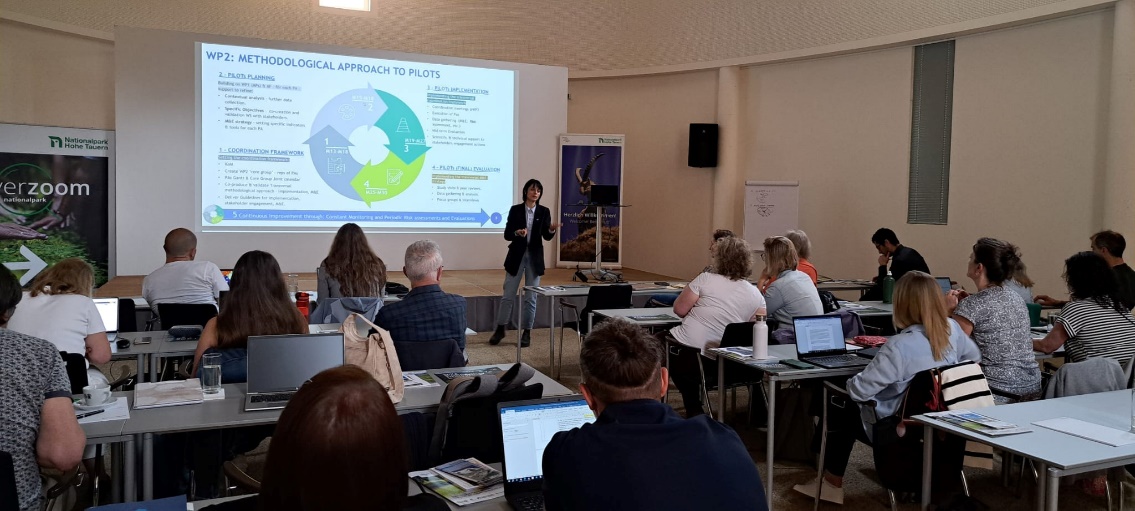 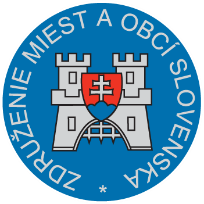 CZ-SK TOWN-TWINNING – PROSTŘEDEK K POZNÁVÁNÍ A INTEGRACI (FMP/MI/01/011_CZ)
10. 12. 2024
Aktivity ZMOS v európskej agende
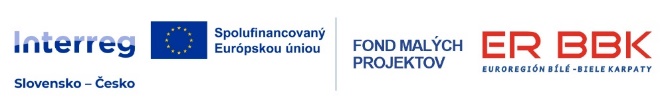 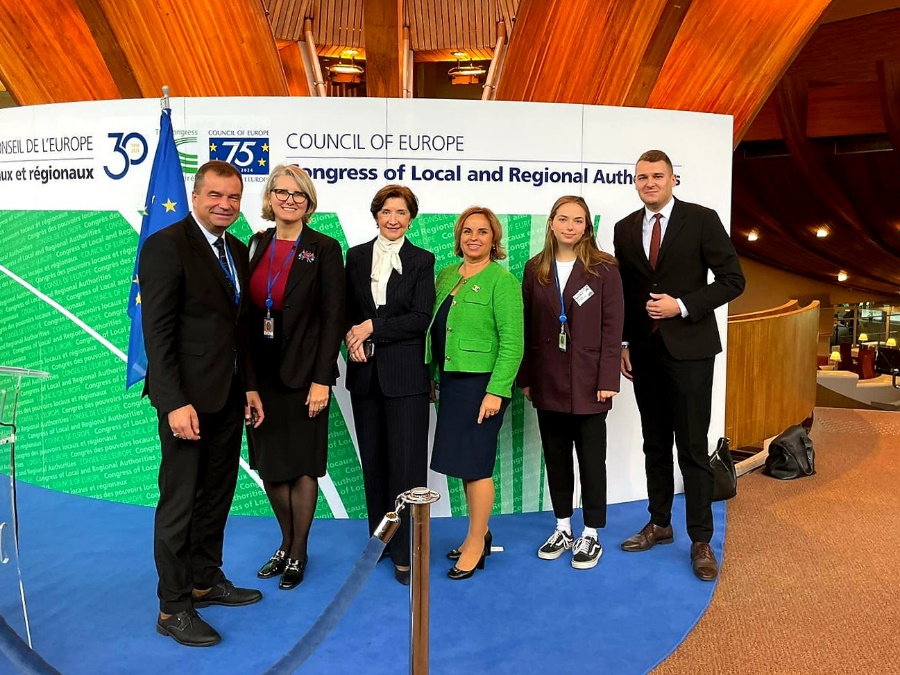 ZMOS obhajuje záujmy miestnych samospráv aj na európskej úrovni. Spolu s ďalšími združeniami sa snažíme ovplyvňovať podobu európskej legislatívy a politík v prospech miest a obcí. 
Aktívne sa zúčastňuje činnosti Kongresu miestnych a regionálnych orgánov pri Rade Európy, Výboru regiónov Európskej únie, Rady európskych obcí a regiónov (CEMR).
ZMOS sa zúčastňuje na rôznych medzinárodných aktivitách, konferenciách, seminároch a projektoch, do ktorých zapája svojich členov a podporuje mestá a obce v nadväzovaní partnerskej spolupráce.
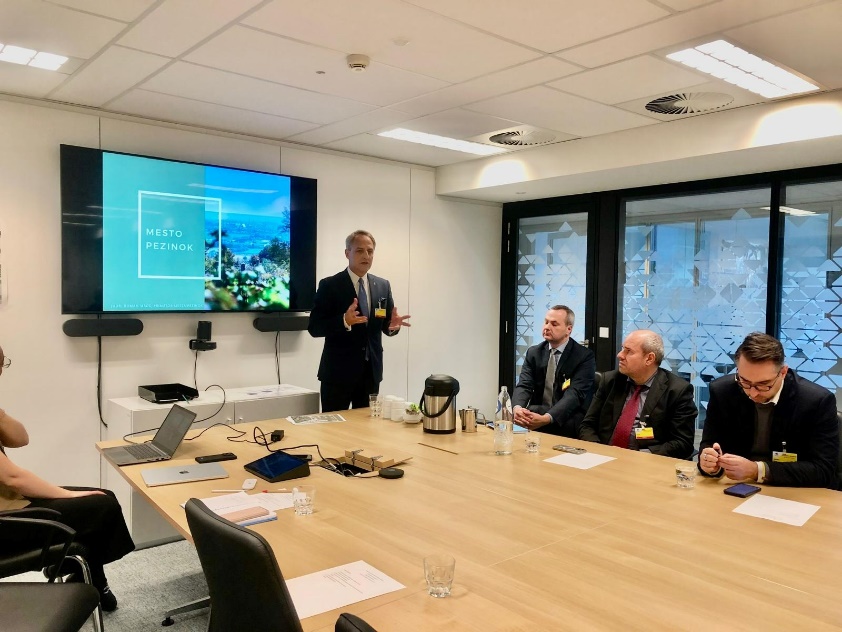 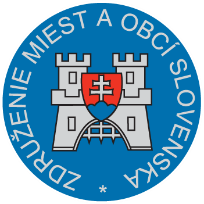 CZ-SK TOWN-TWINNING – PROSTŘEDEK K POZNÁVÁNÍ A INTEGRACI (FMP/MI/01/011_CZ)
10. 12. 2024
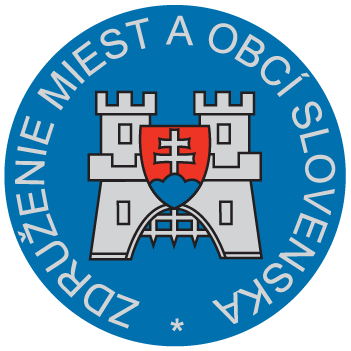 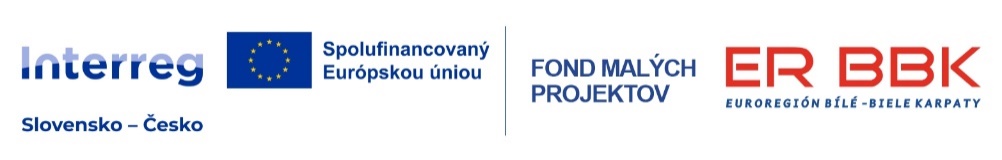 Ďakujem za Vašu pozornosť
Zuzana Špačeková, ústredná riaditeľka Kancelárie ZMOS
zuzana.spacekova@zmos.sk
CZ-SK TOWN-TWINNING – PROSTŘEDEK K POZNÁVÁNÍ A INTEGRACI (FMP/MI/01/011_CZ)